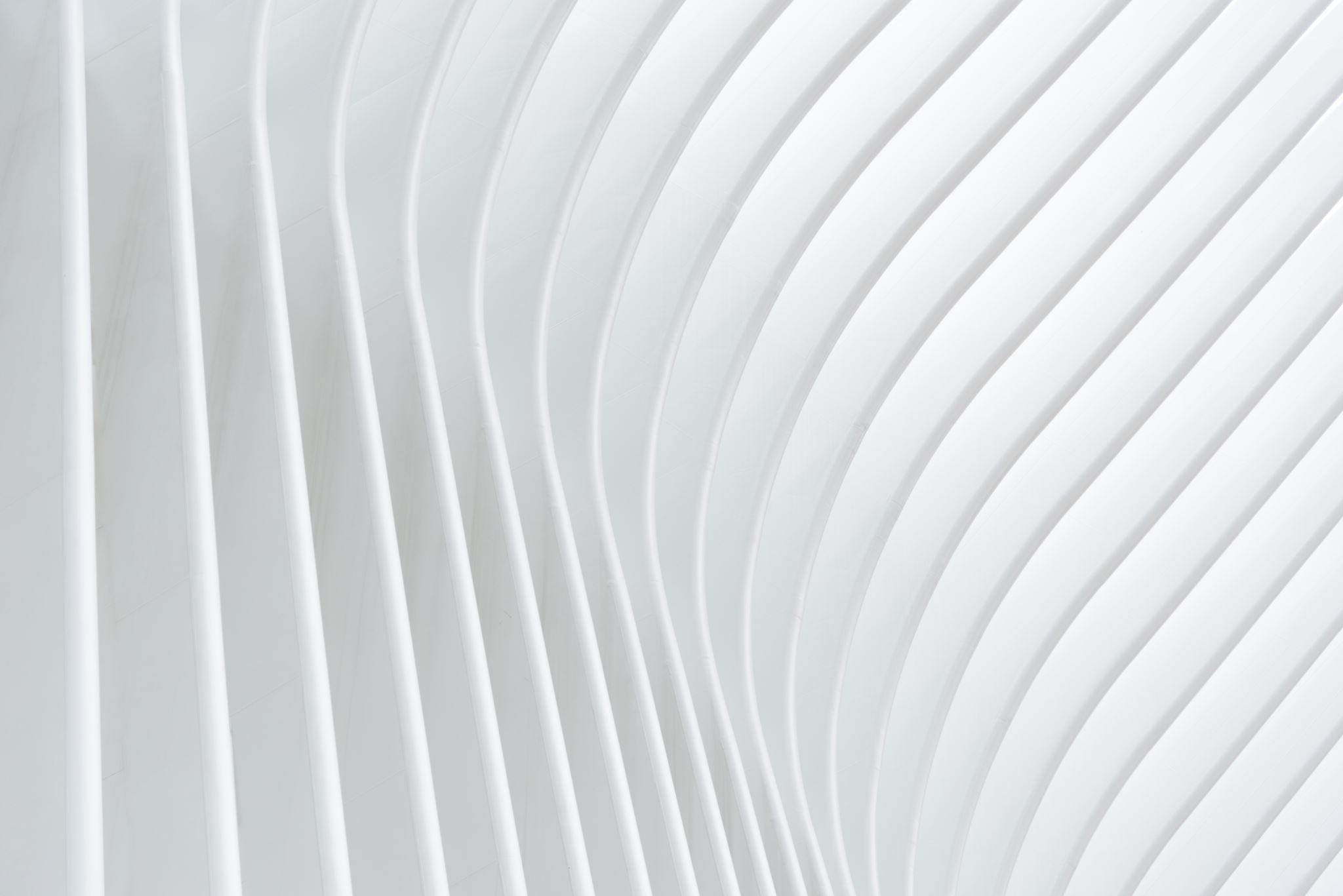 การกำหนดรูปแบบรหัส FD07 (รายรับ) จากระบบ e-budgeting
หมายเหตุ: เลขรหัส FD07 (รายรับ) ของแต่ละโครงการ ในแต่ละปีงบประมาณ จะเป็นเลขเดิมเสมอ 
ซึ่งแตกต่างกับ FD07 (รายจ่าย) ที่จะเปลี่ยนทุกครั้งที่มีการขออนุมัติใหม่